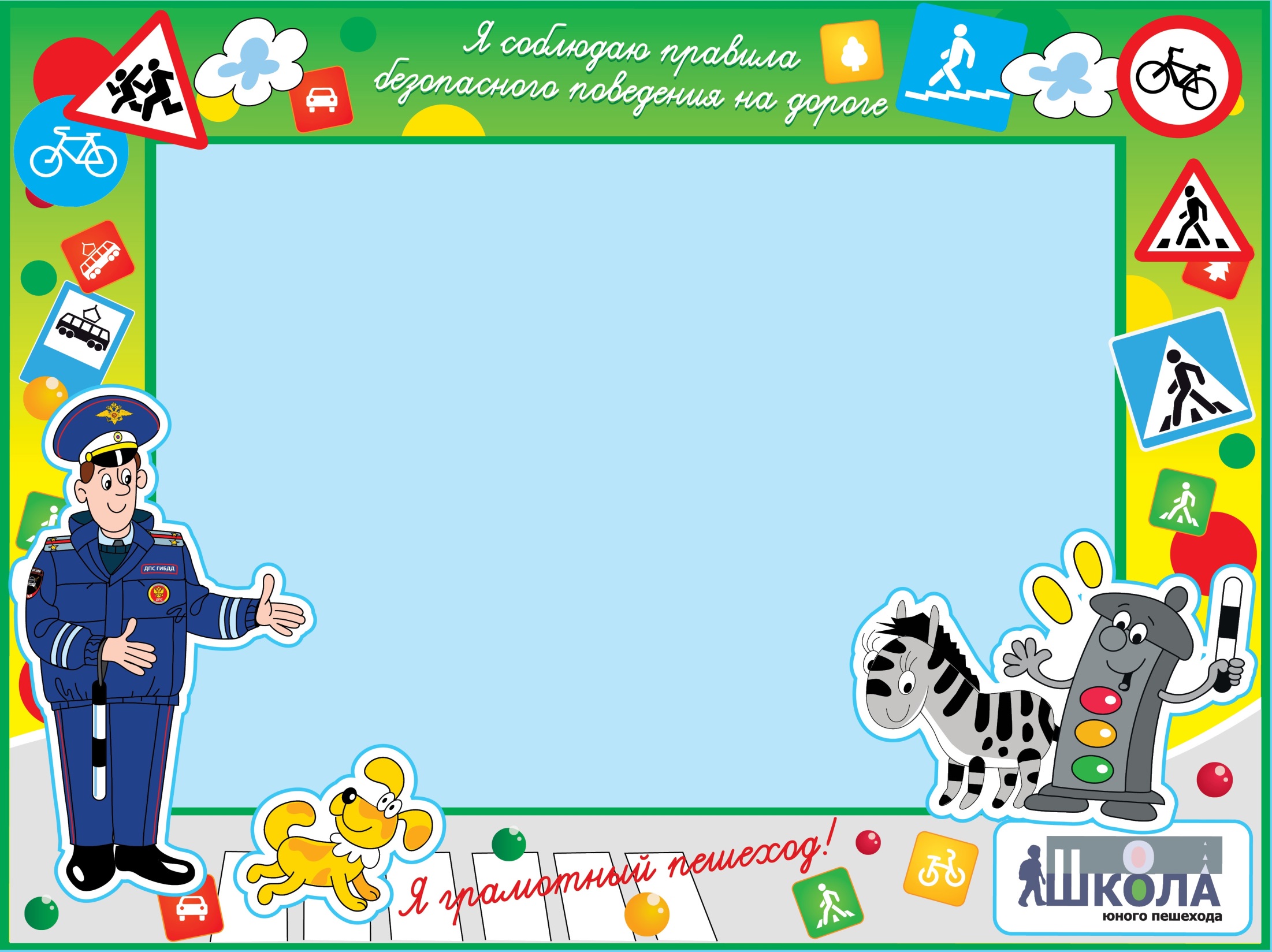 Муниципальное казённое дошкольное образовательное учреждение МКДОУ «Мекегинский детский сад «Ласточка»
Презентация на тему                                                                                «Вместе с родителями- за безопасность детей на дорогах»
Воспитатель: Газимагомедова П.Н
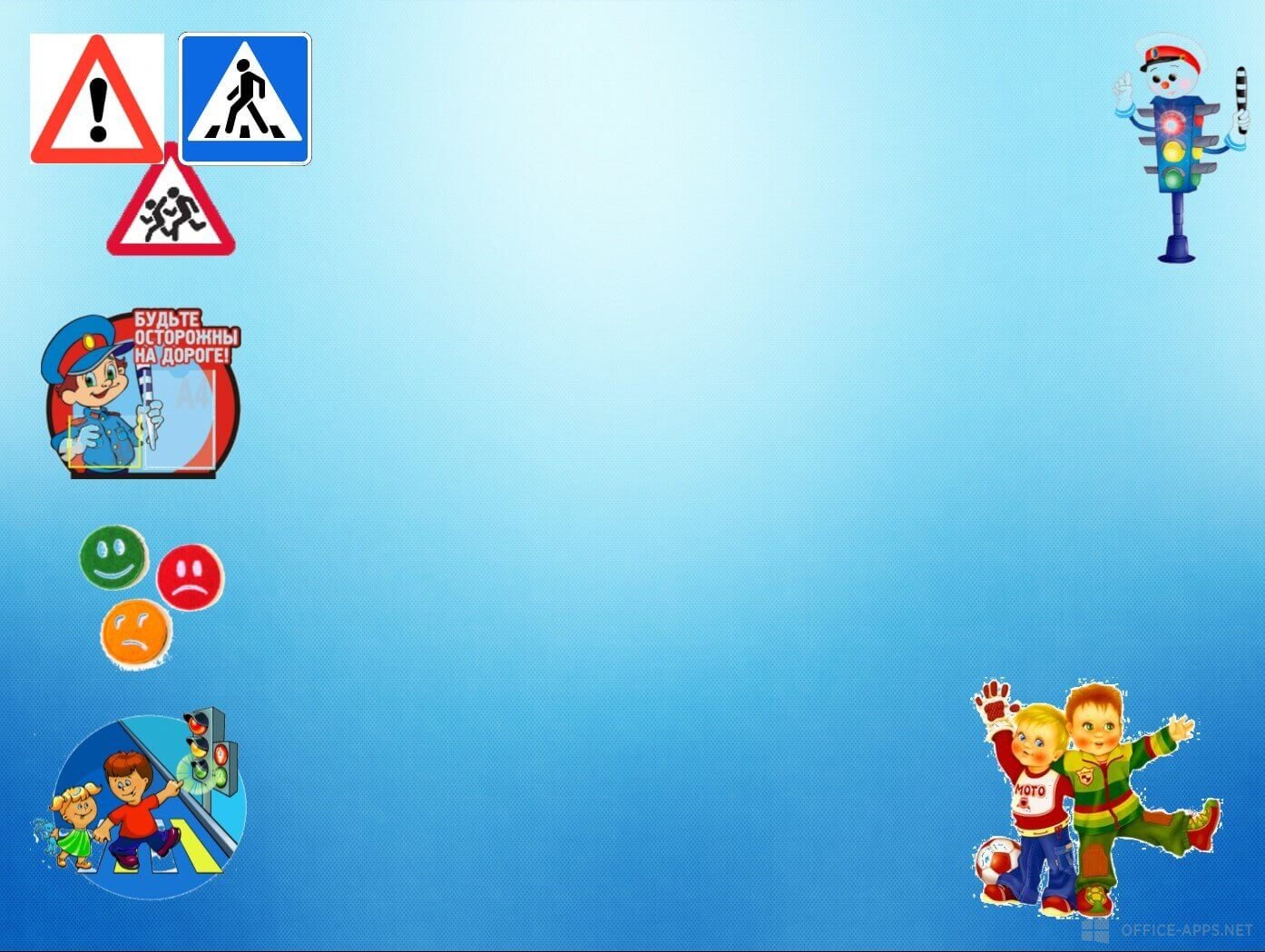 Цели:
*Обучение детей правилам безопасного поведения на улицах и формирование у них необходимых навыков.
*Привлечение внимания родителей к воспитанию у детей навыков безопасного поведения, повышение их ответственности за формирование у детей знаний ПДД
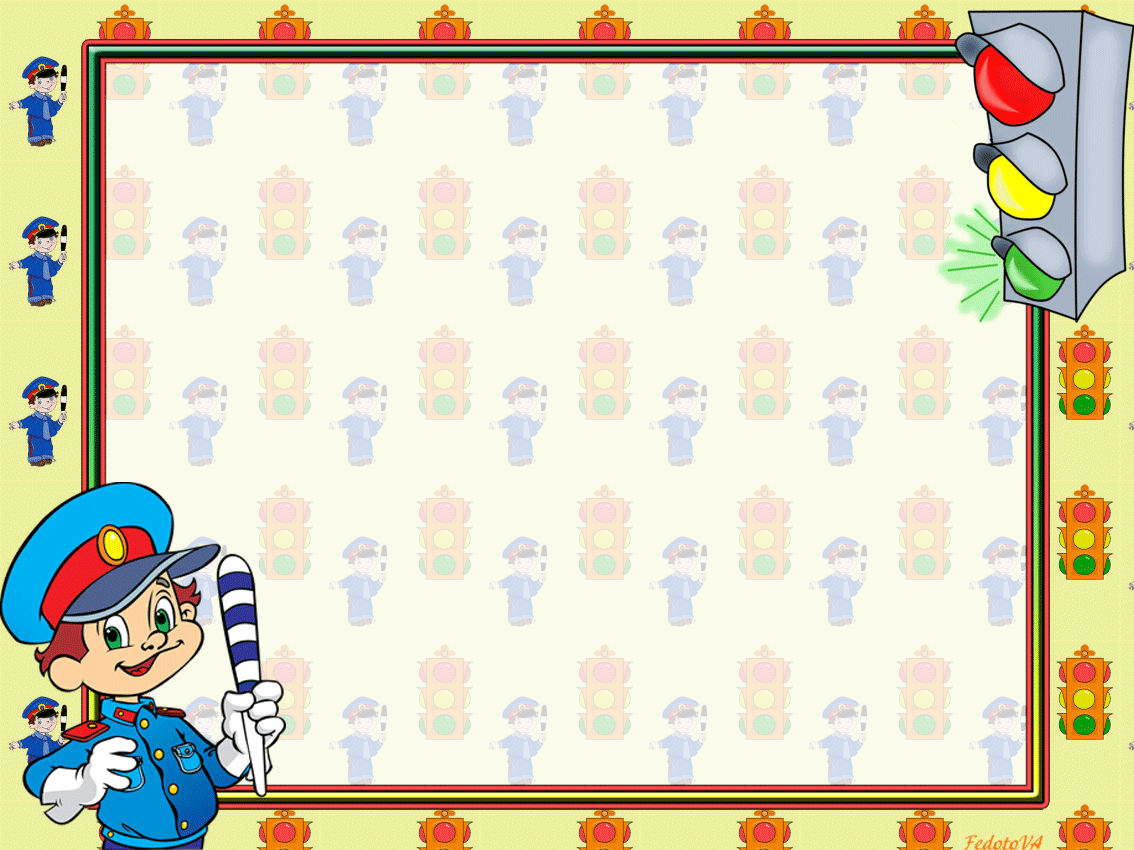 Воспитатели из групп провели занятия на тему:     « Светофорчик и юные пешеходы»
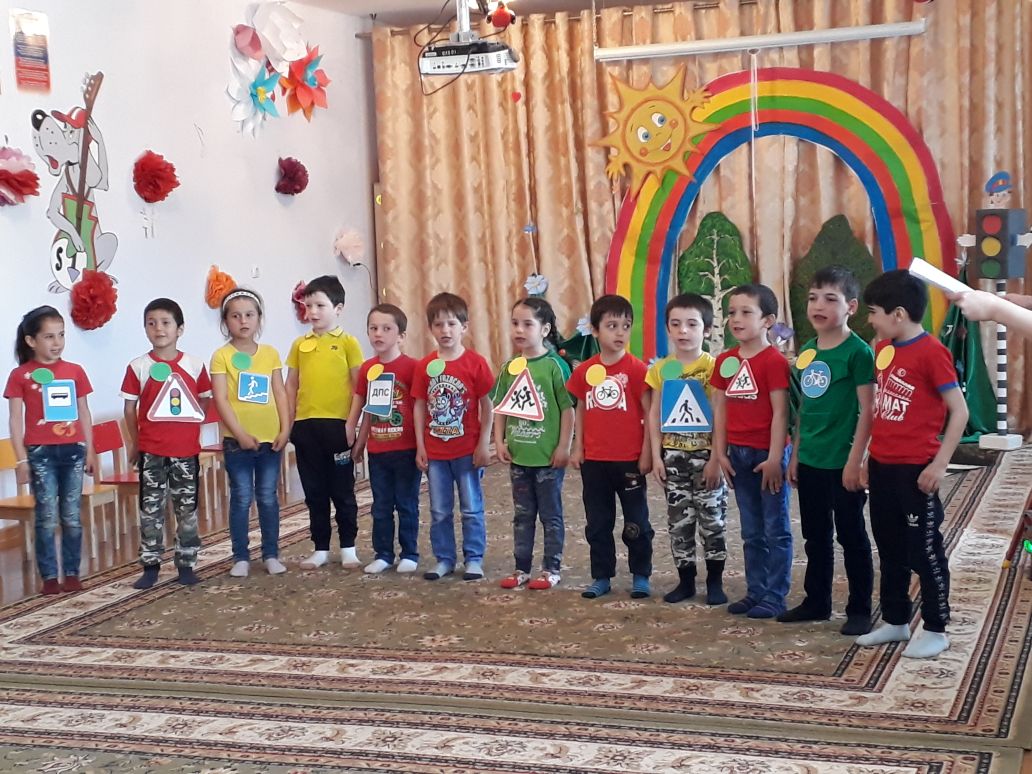 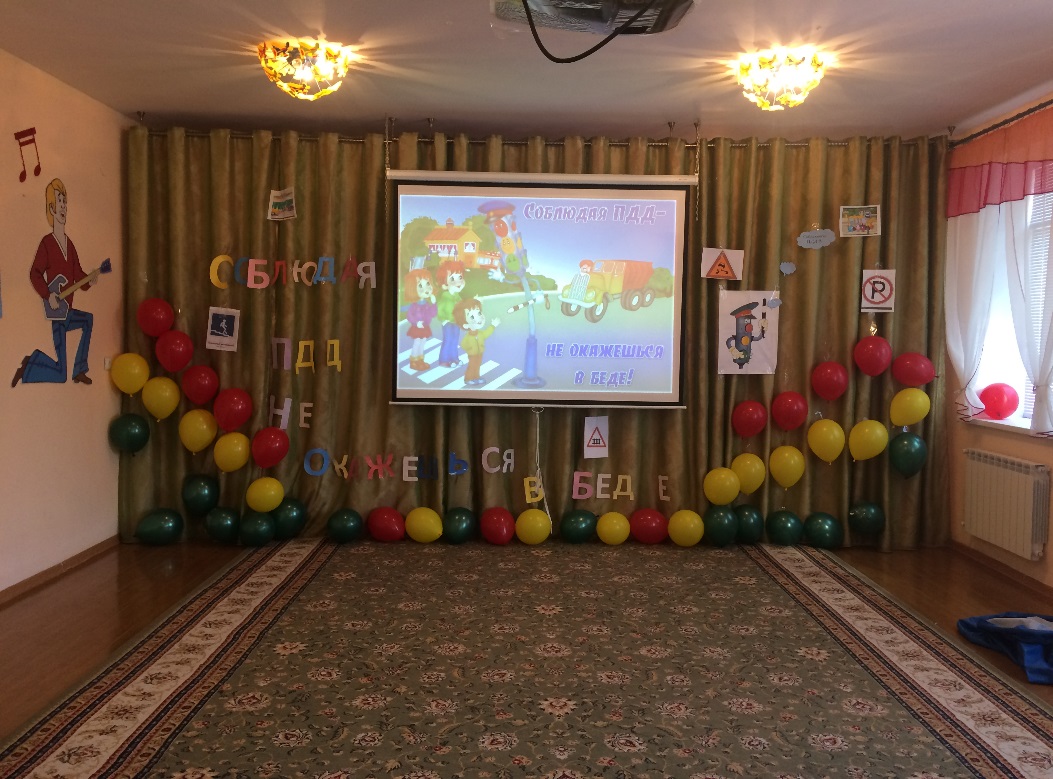 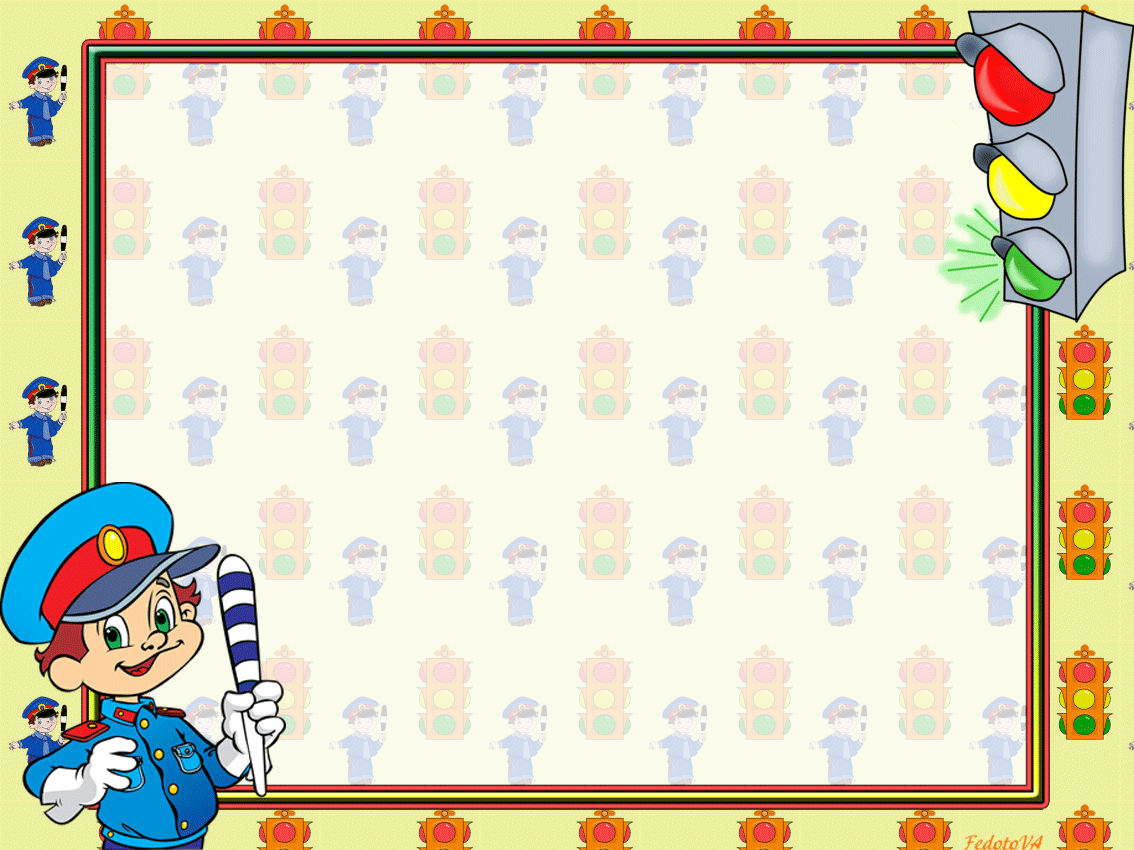 Мама Рабаданова Зубайру изготовила макет для изучения правил дорожного движения.
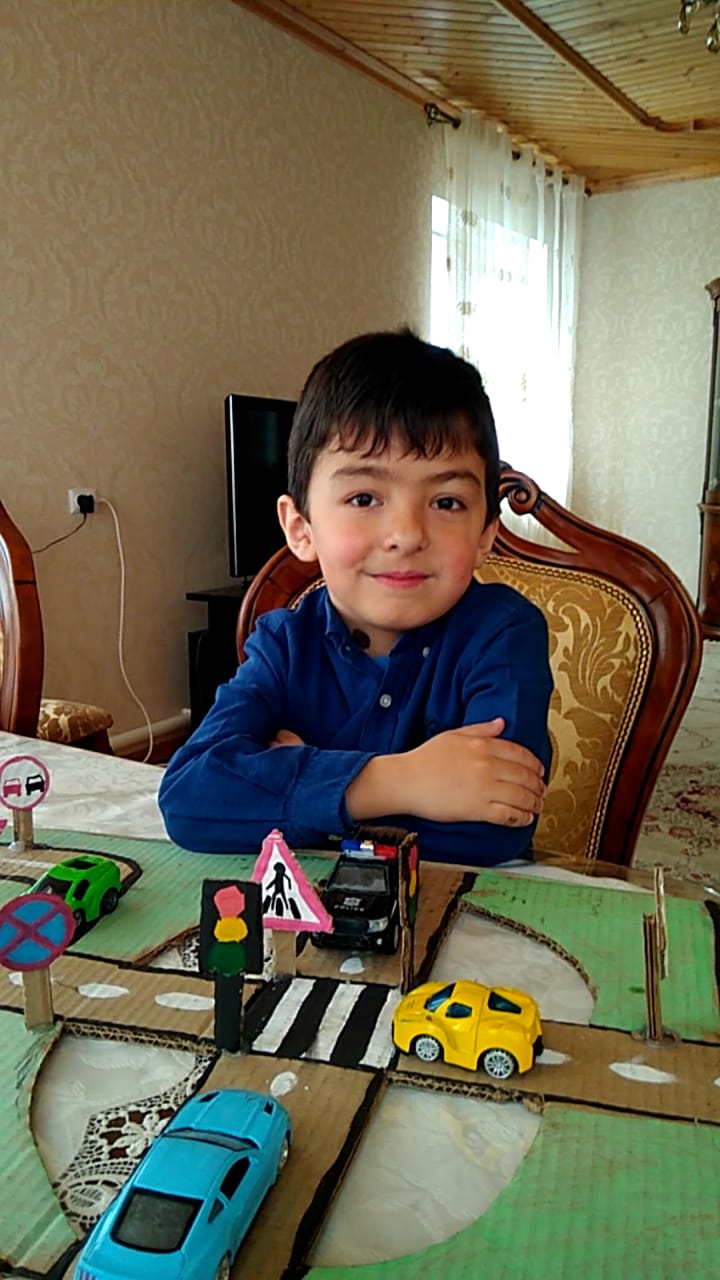 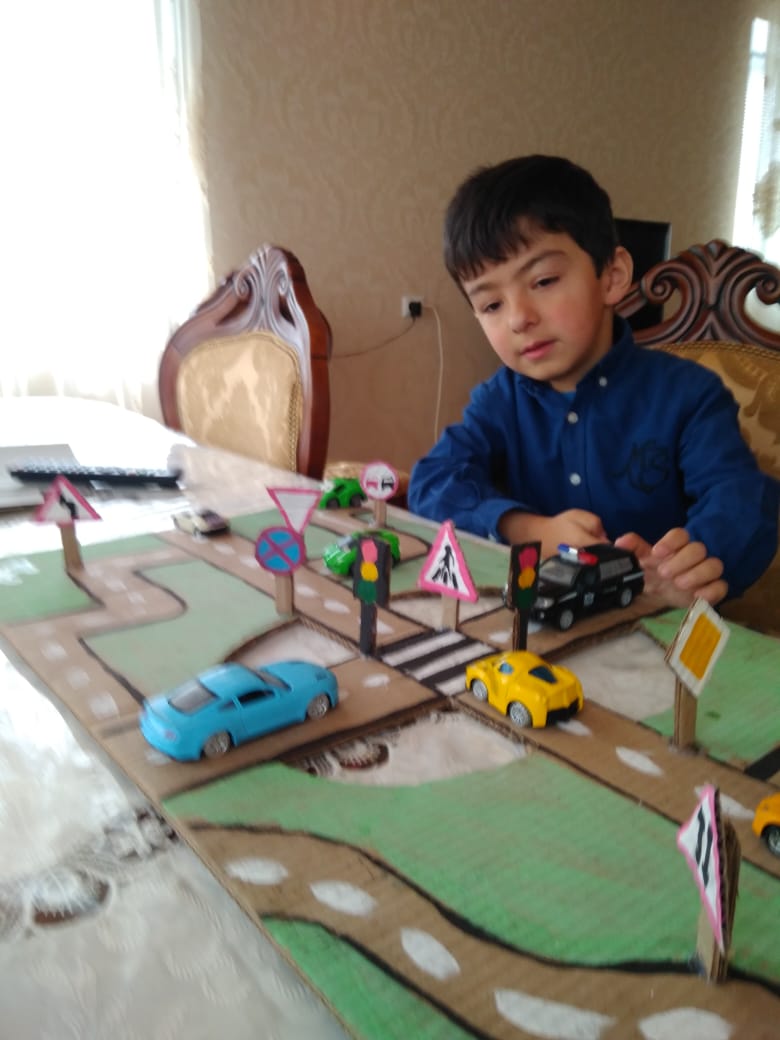 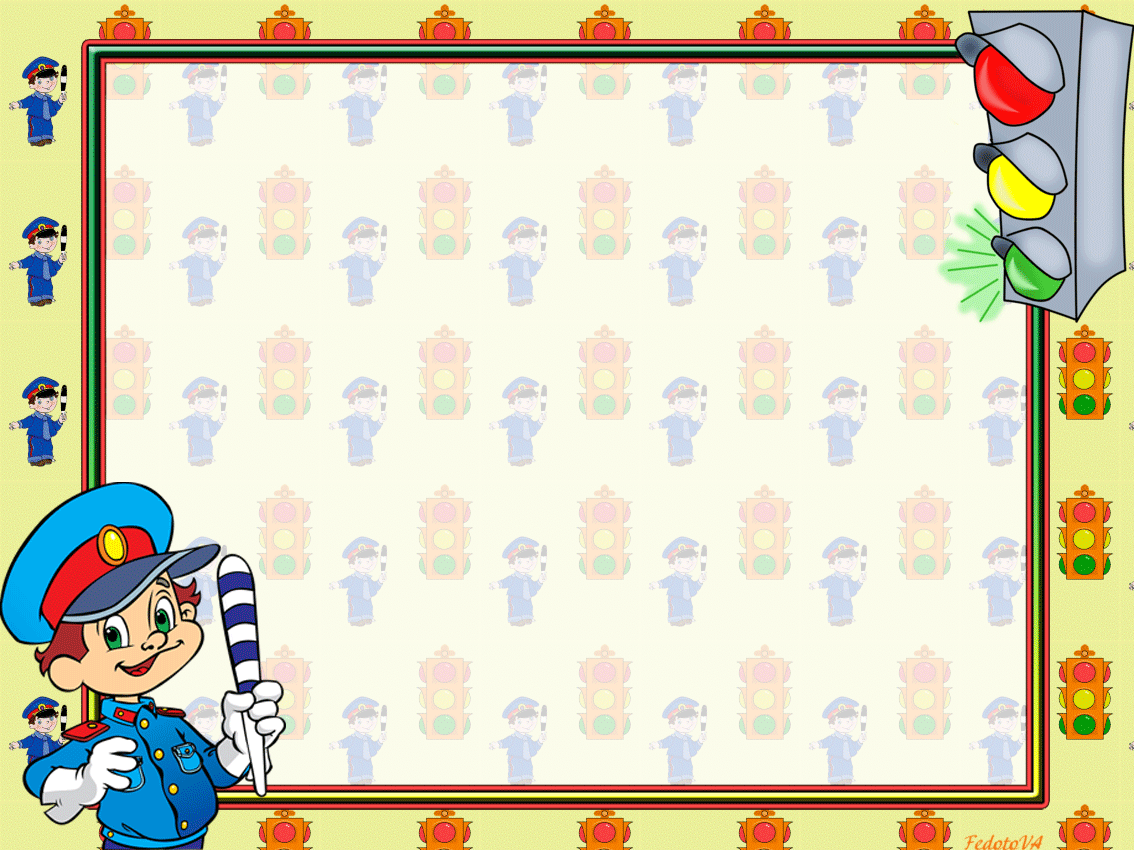 Беседы, чтение художественной литературы, просмотр мультфильмов, рассматривание иллюстраций.
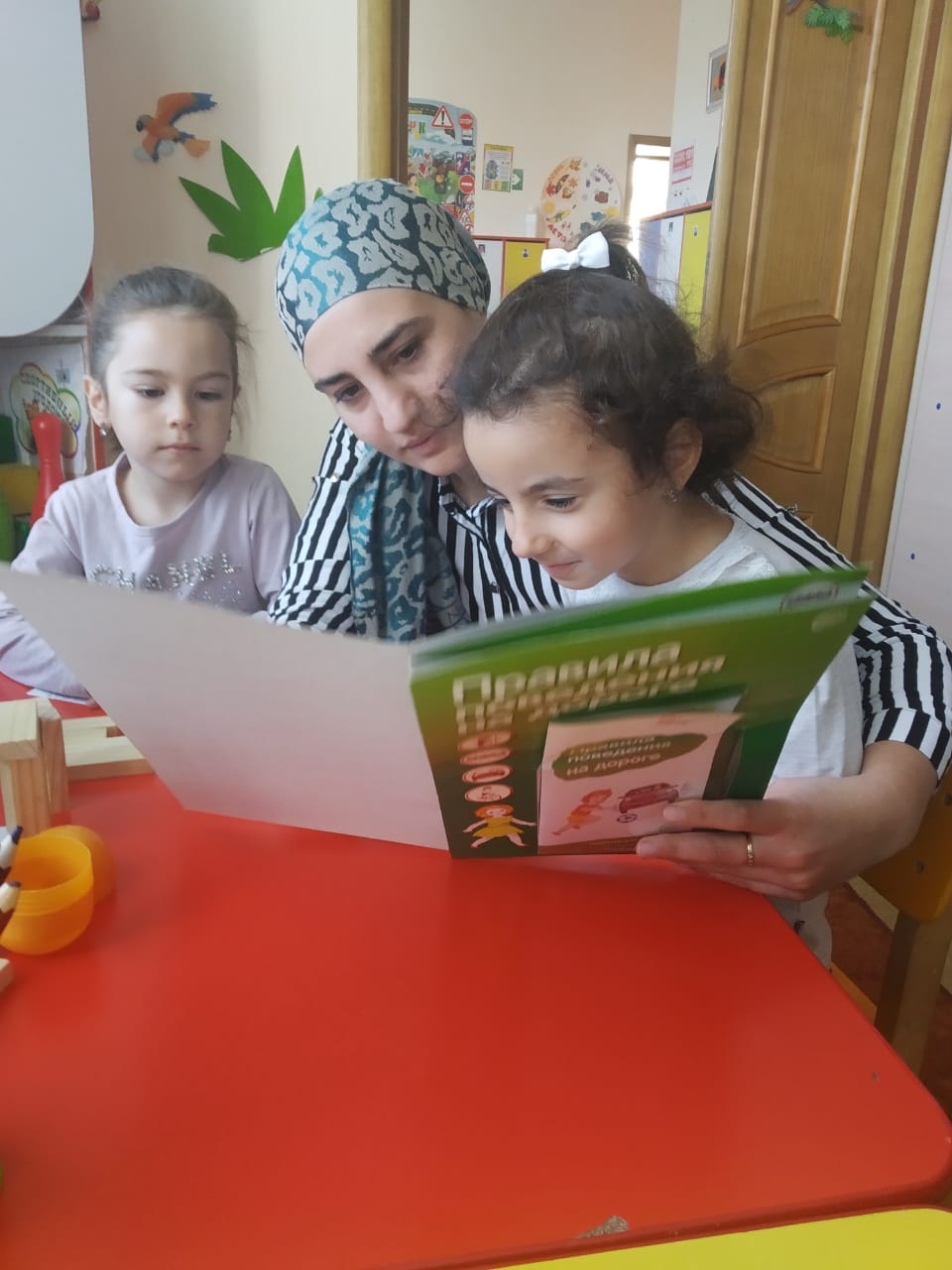 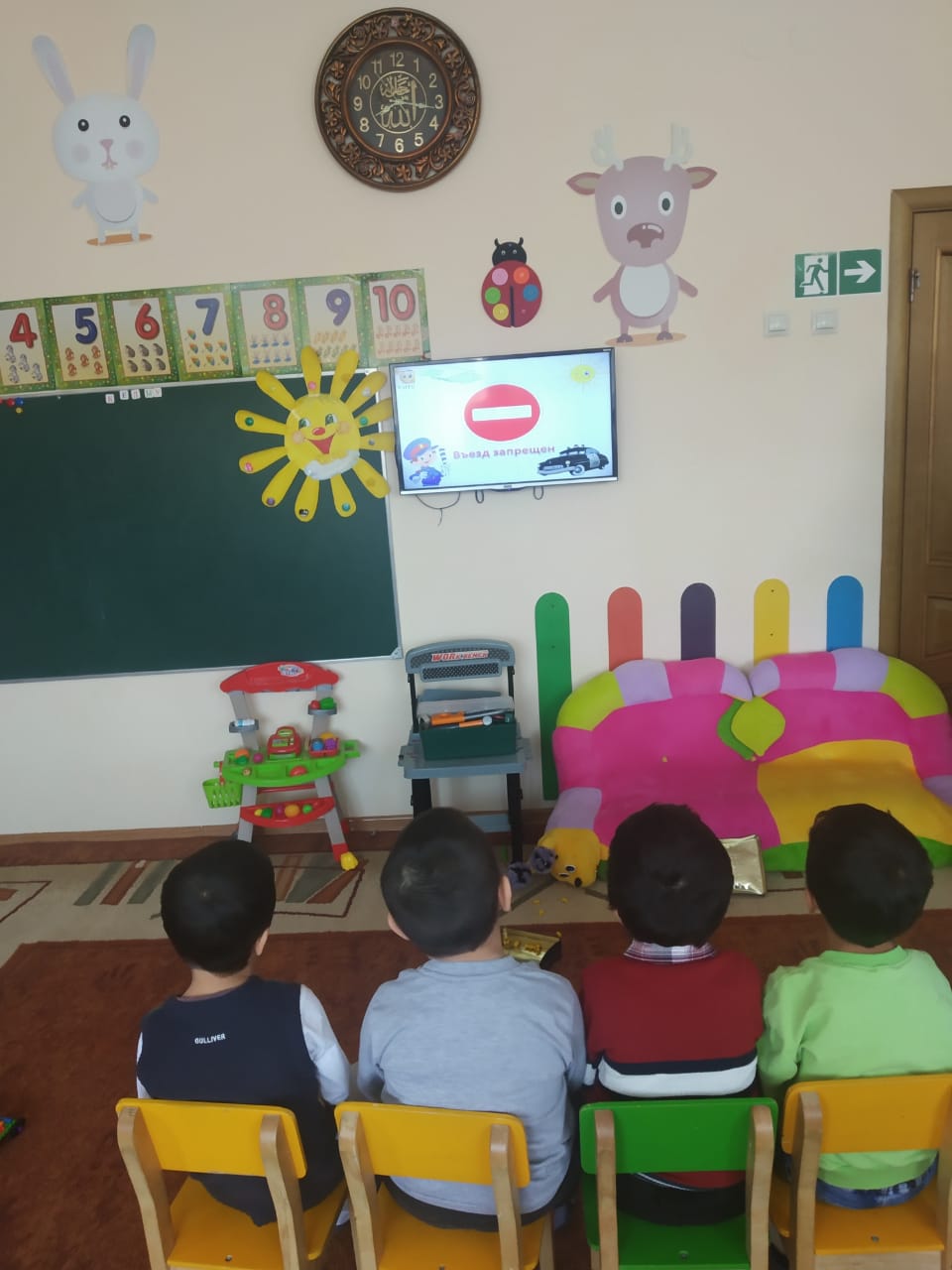 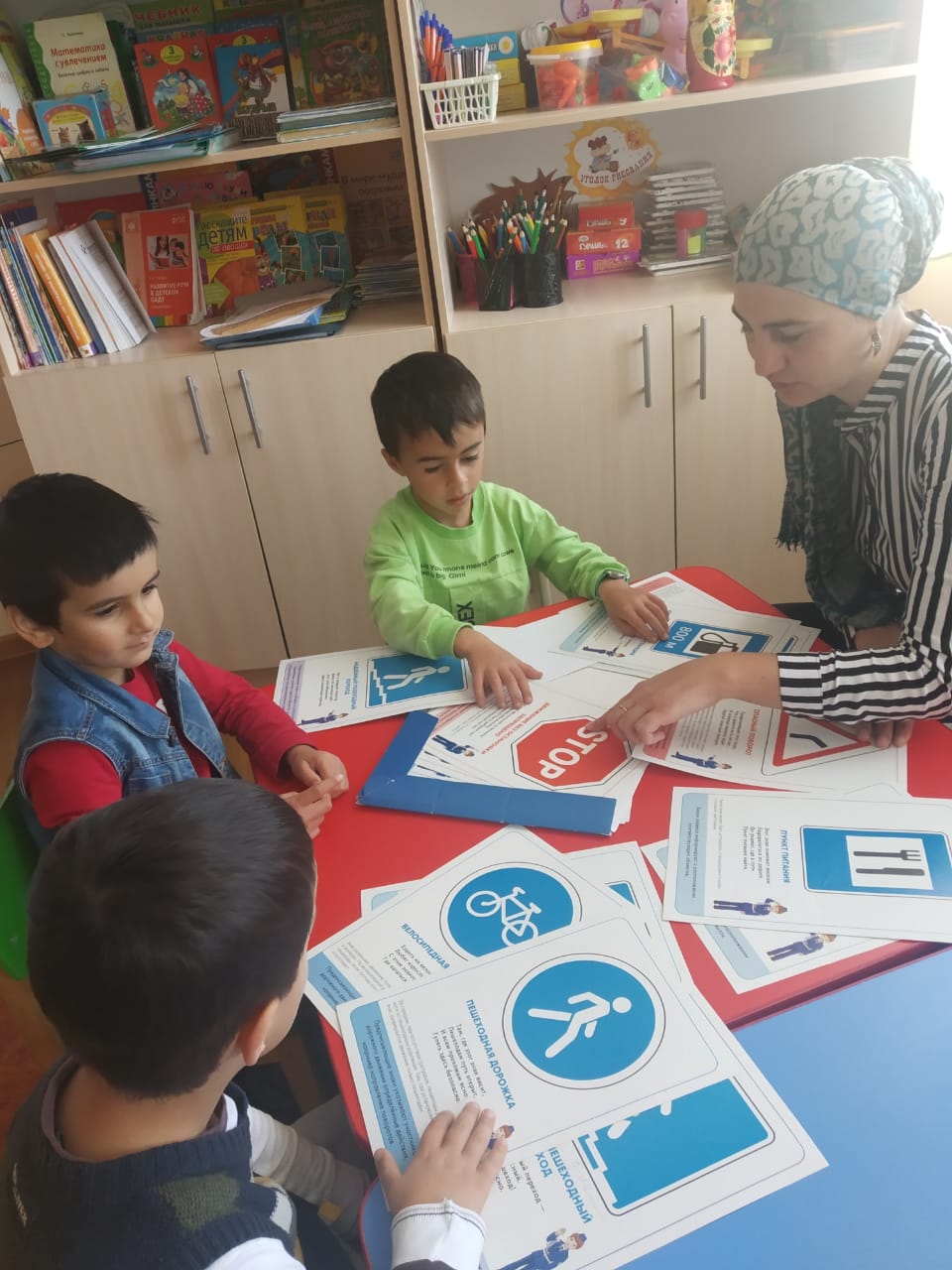 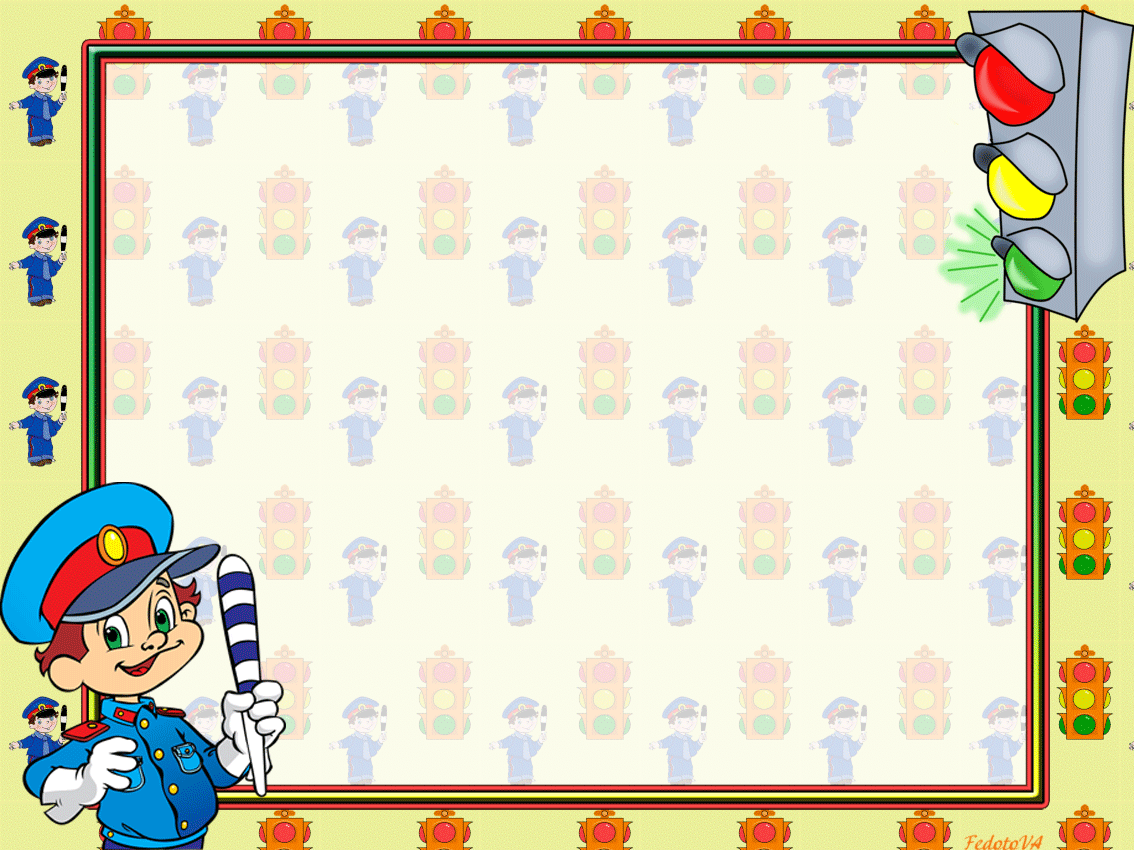 Сюжетно- ролевые игры . «Правила дорожного движения»
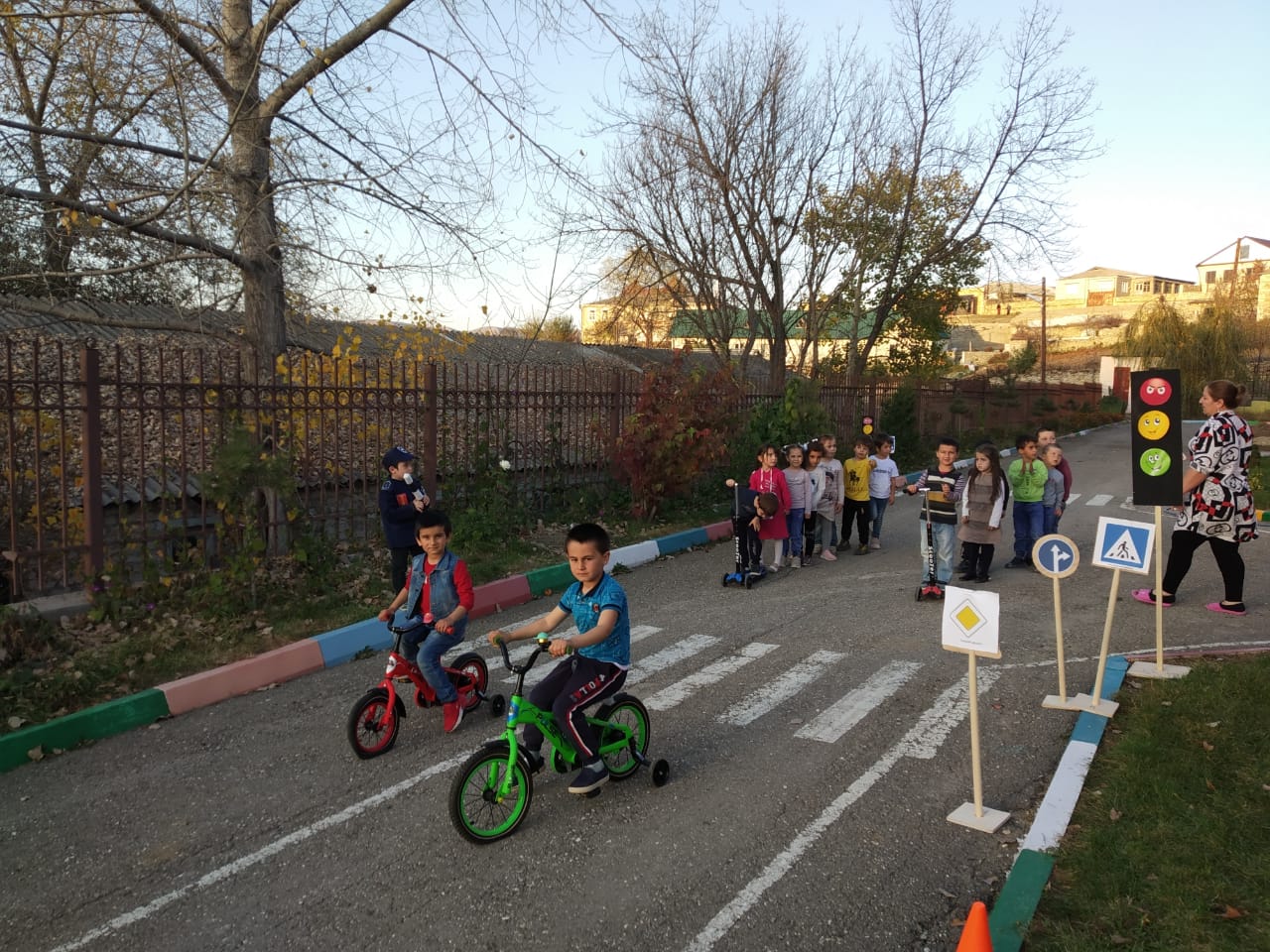 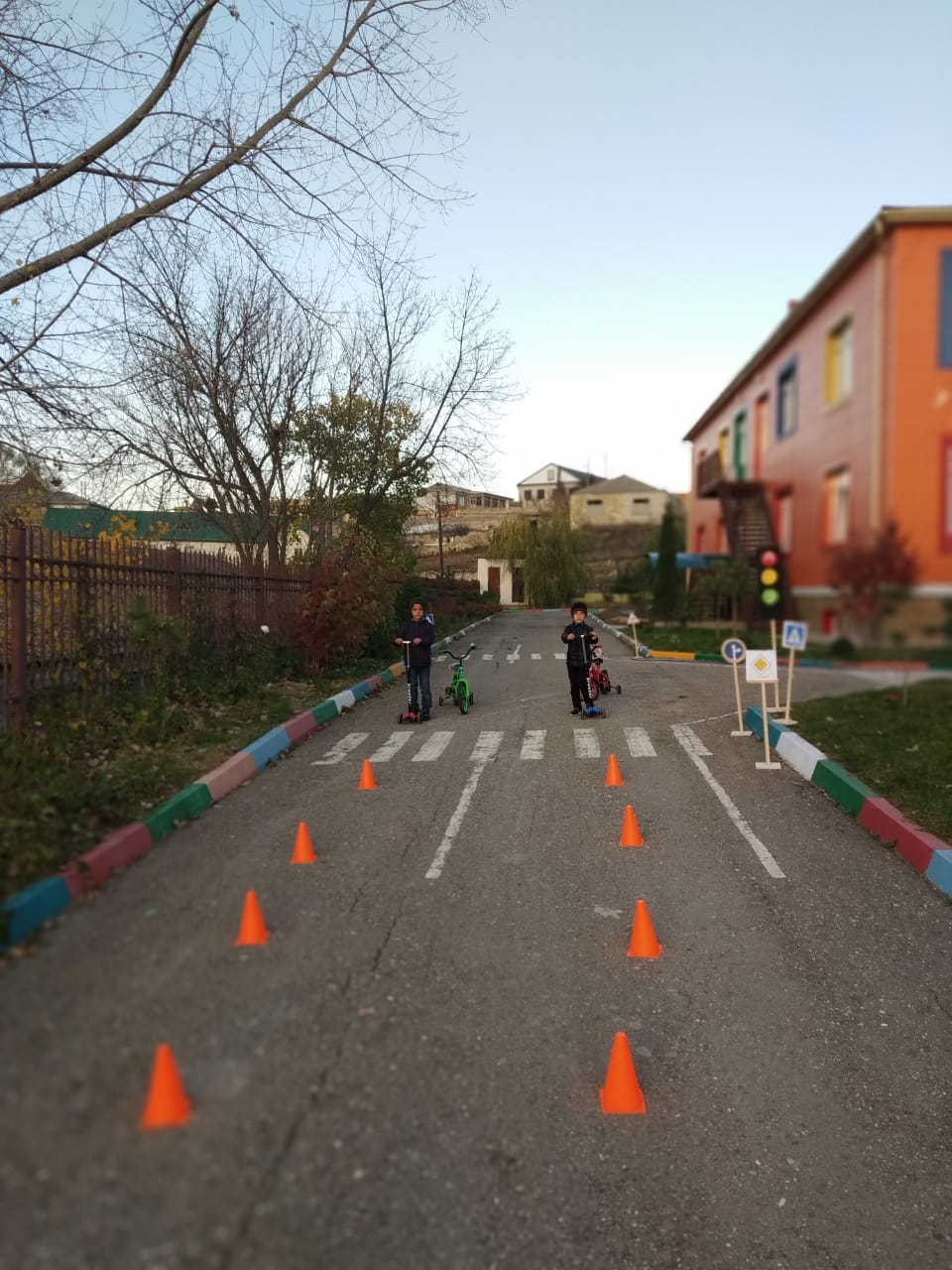 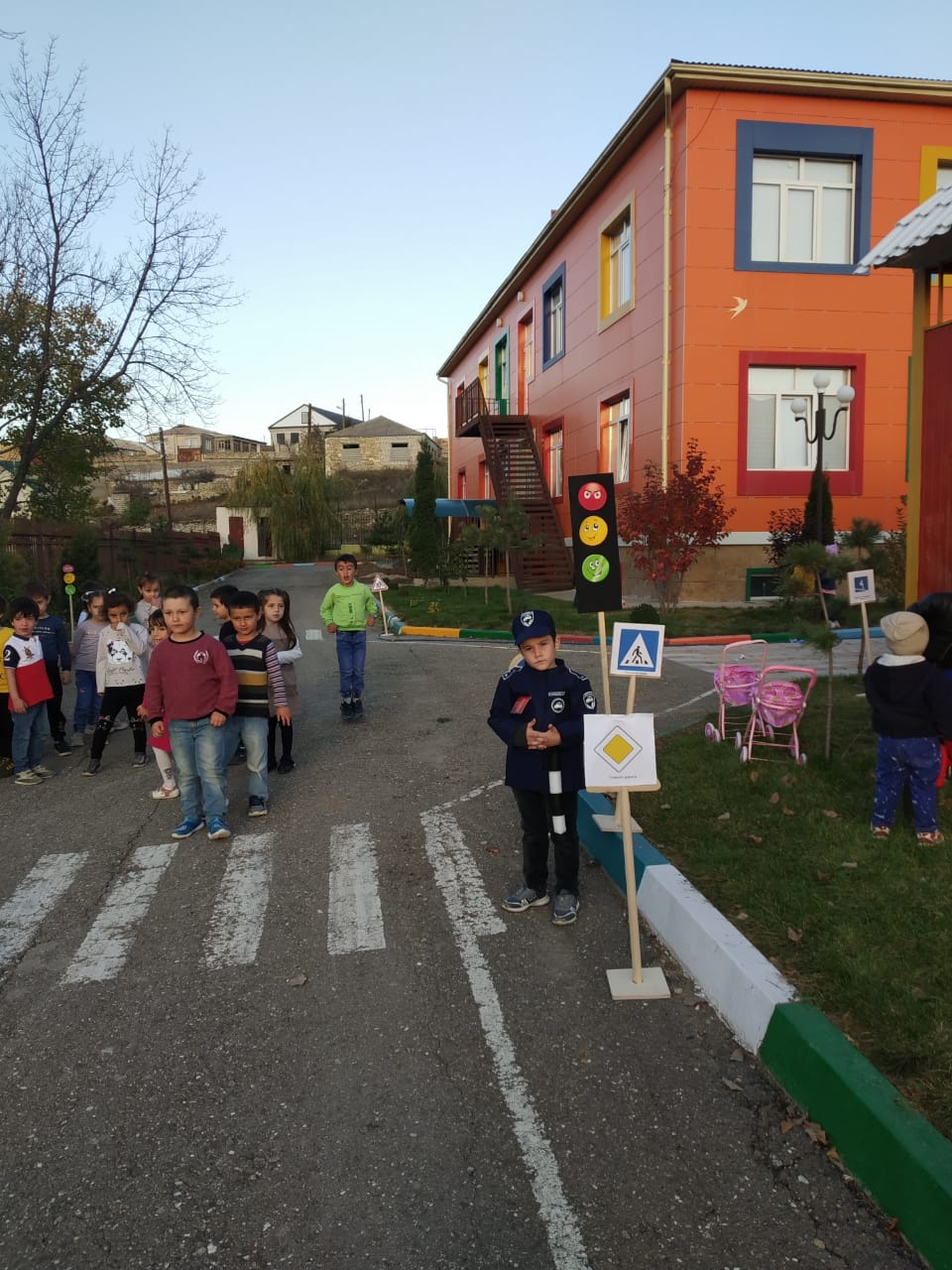 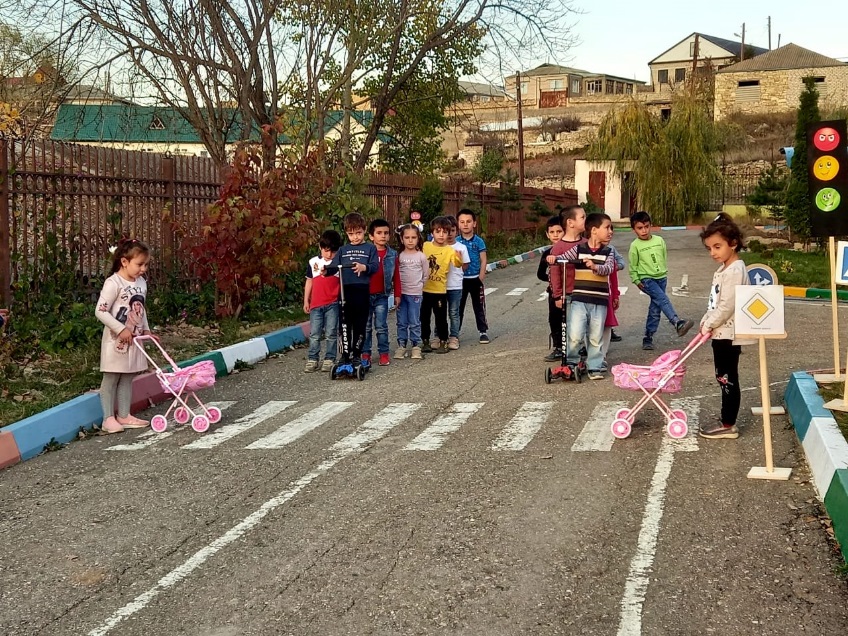 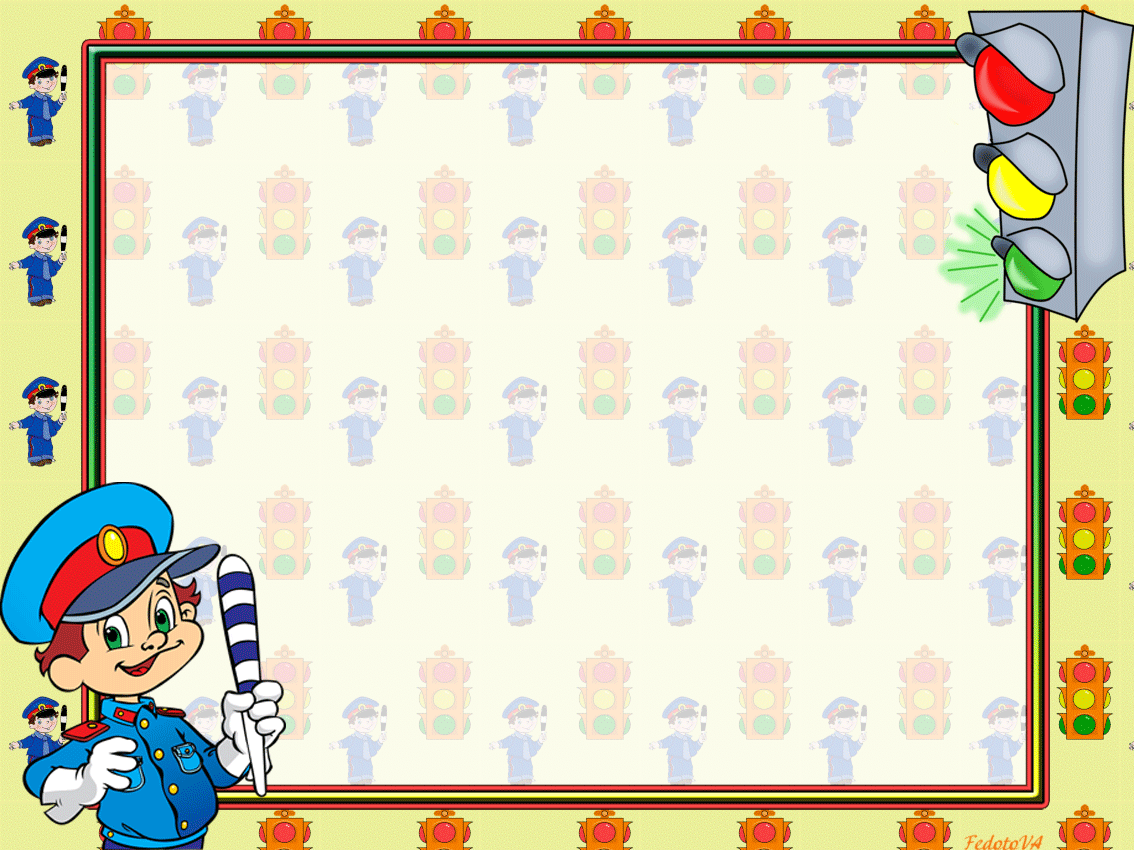 Дидактические игры  «Внимание дорога»   «Дорожные знаки»
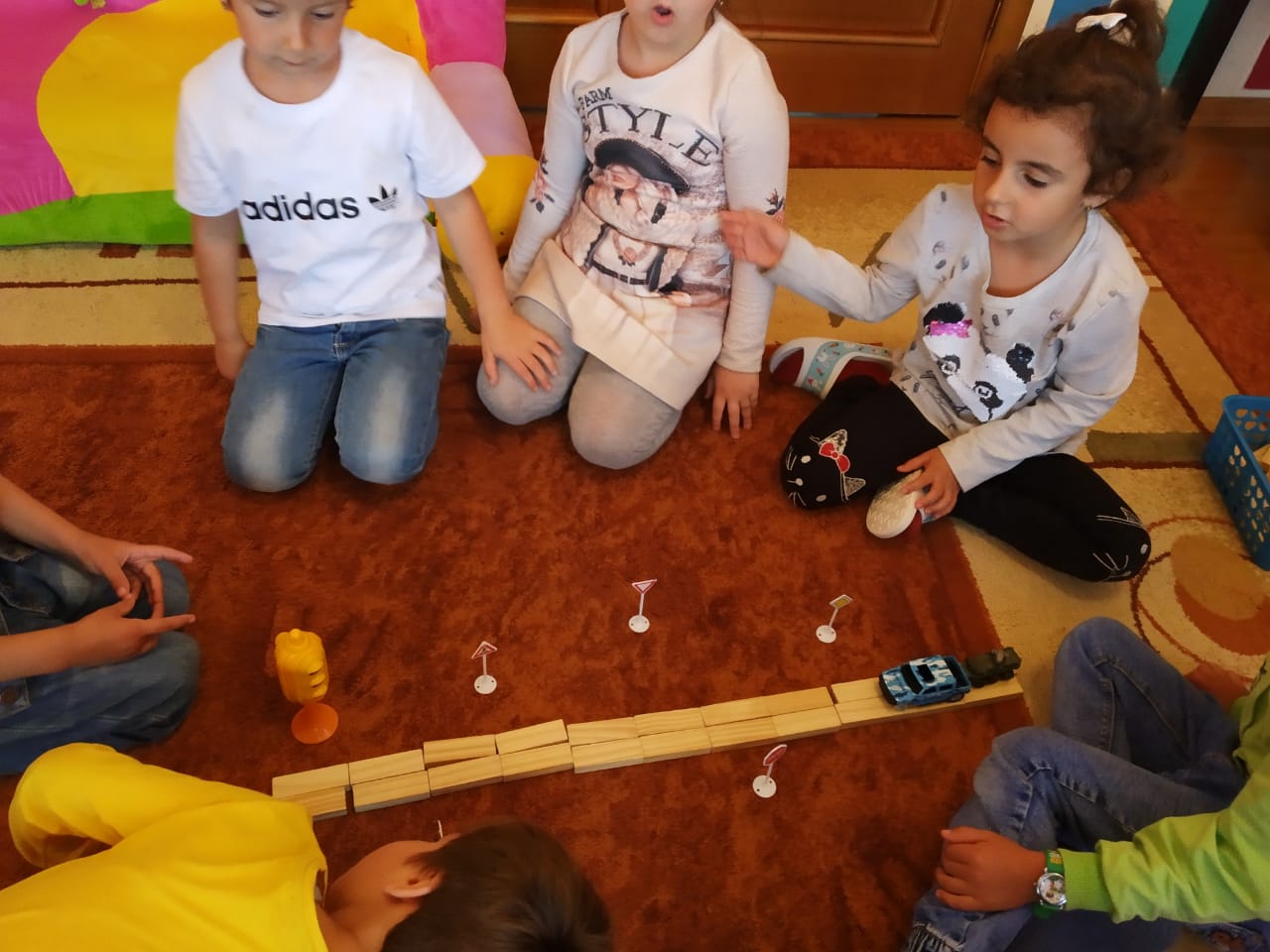 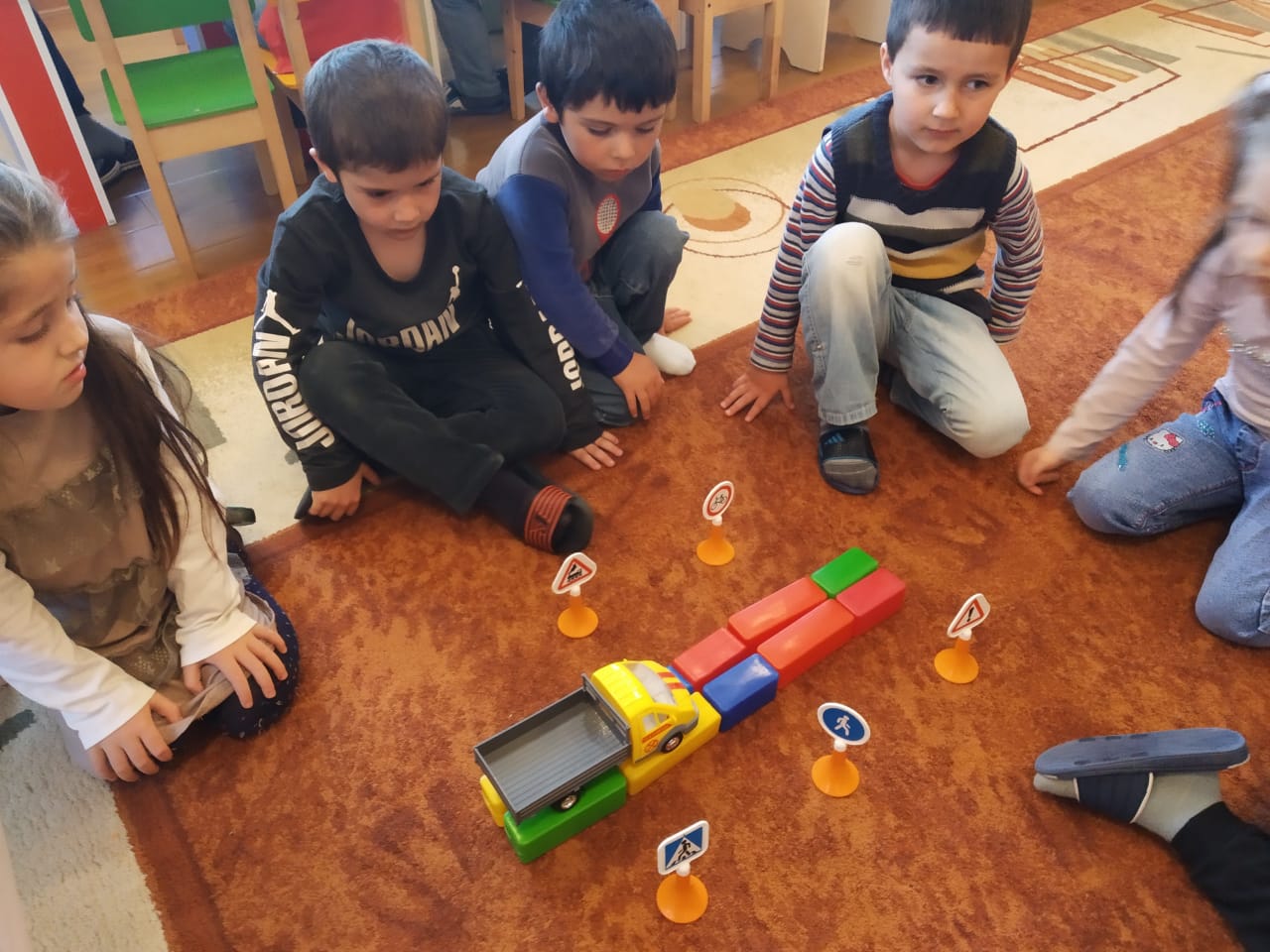 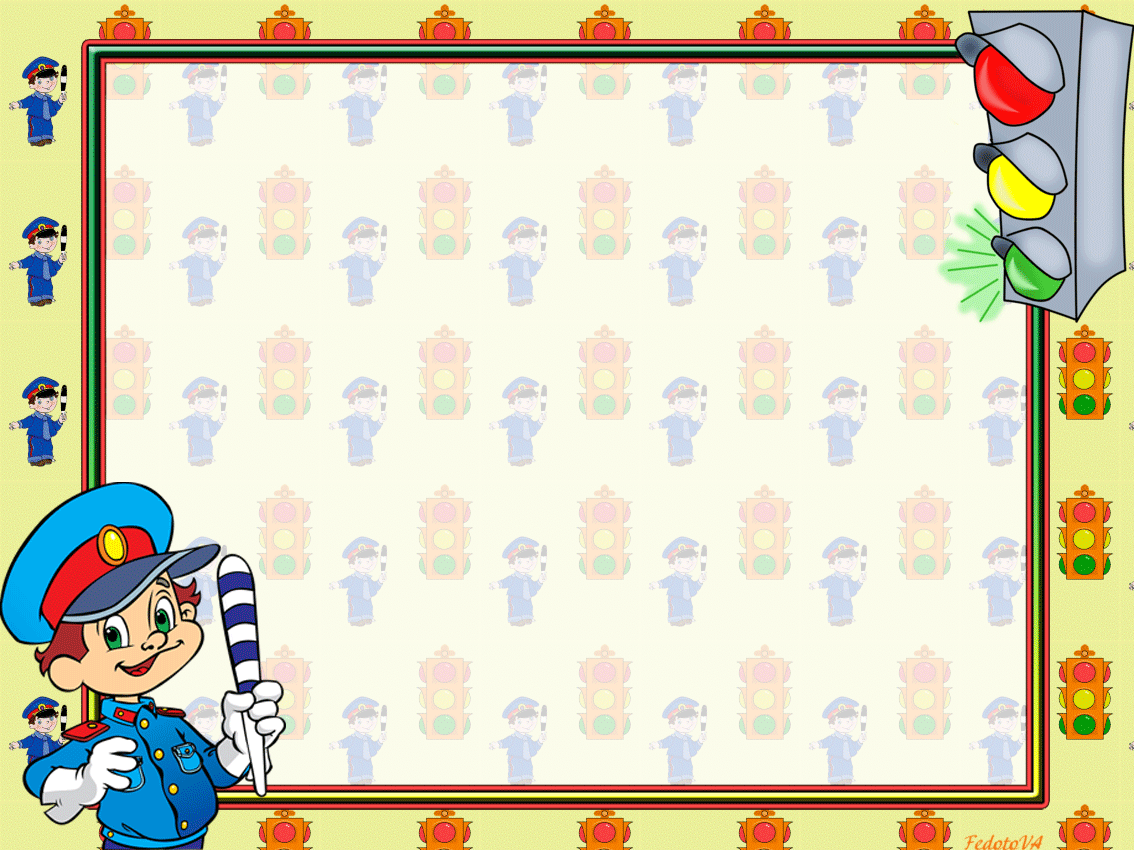 Рисование на тему:      «Светофорчик»
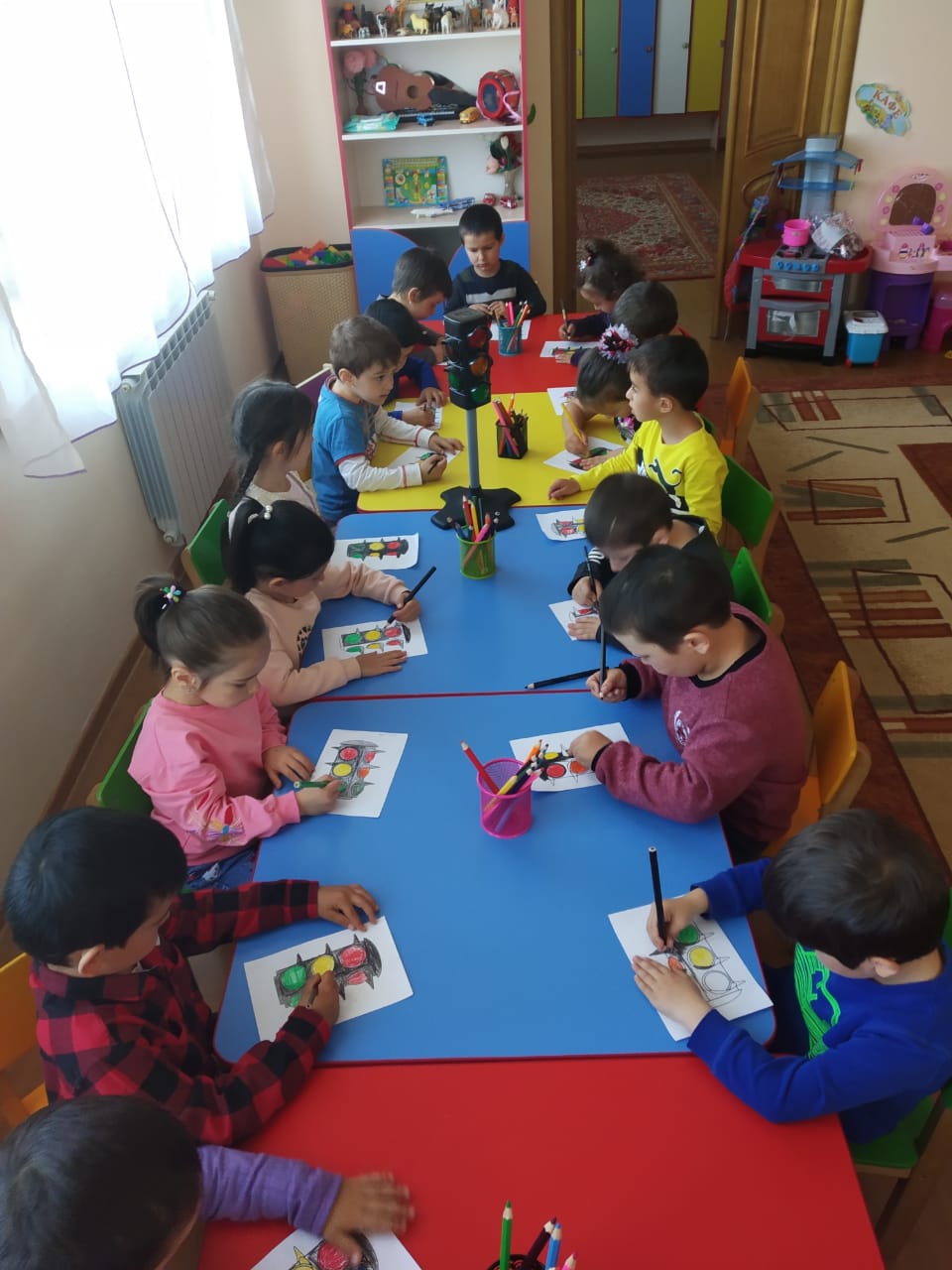 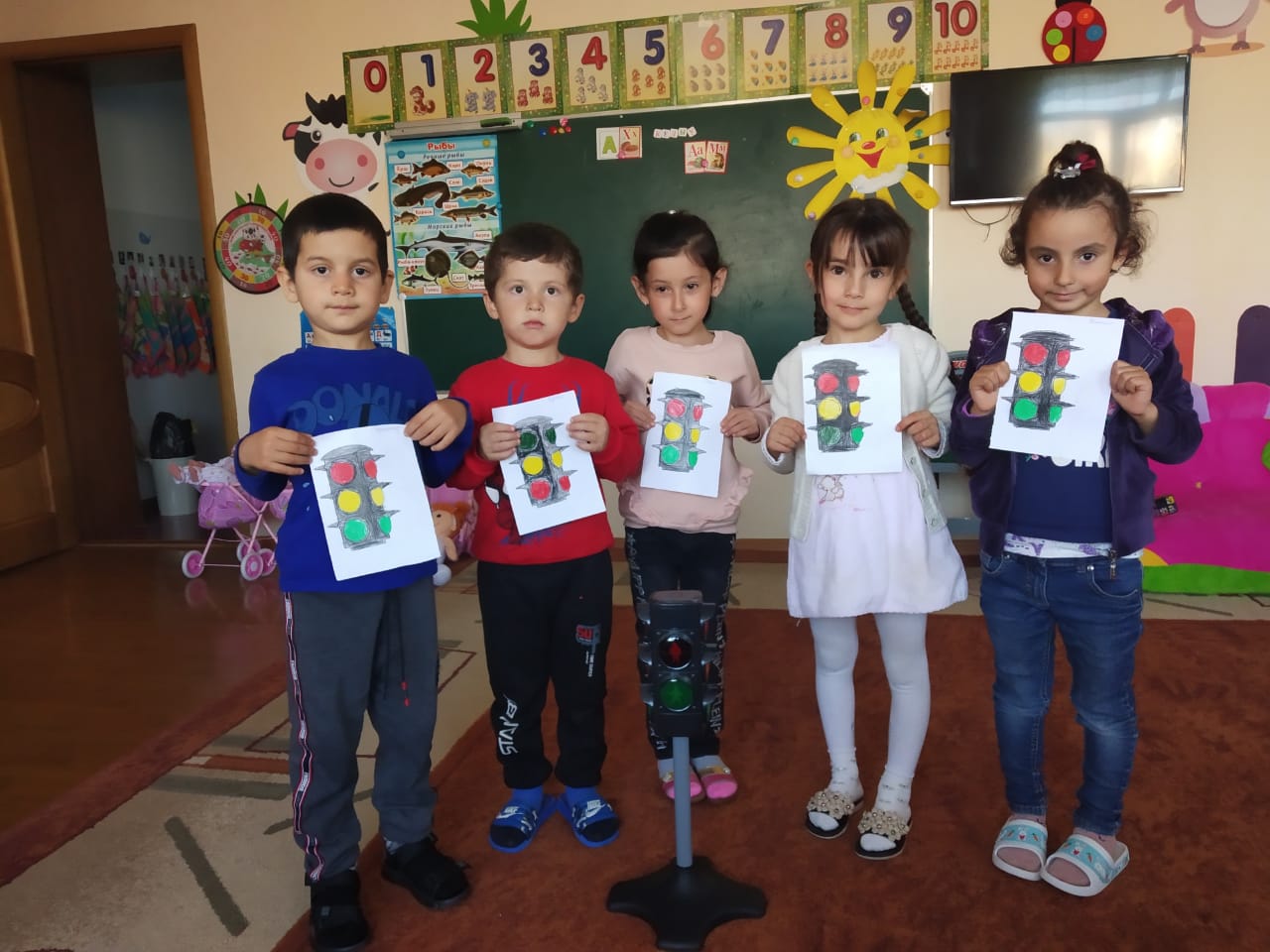 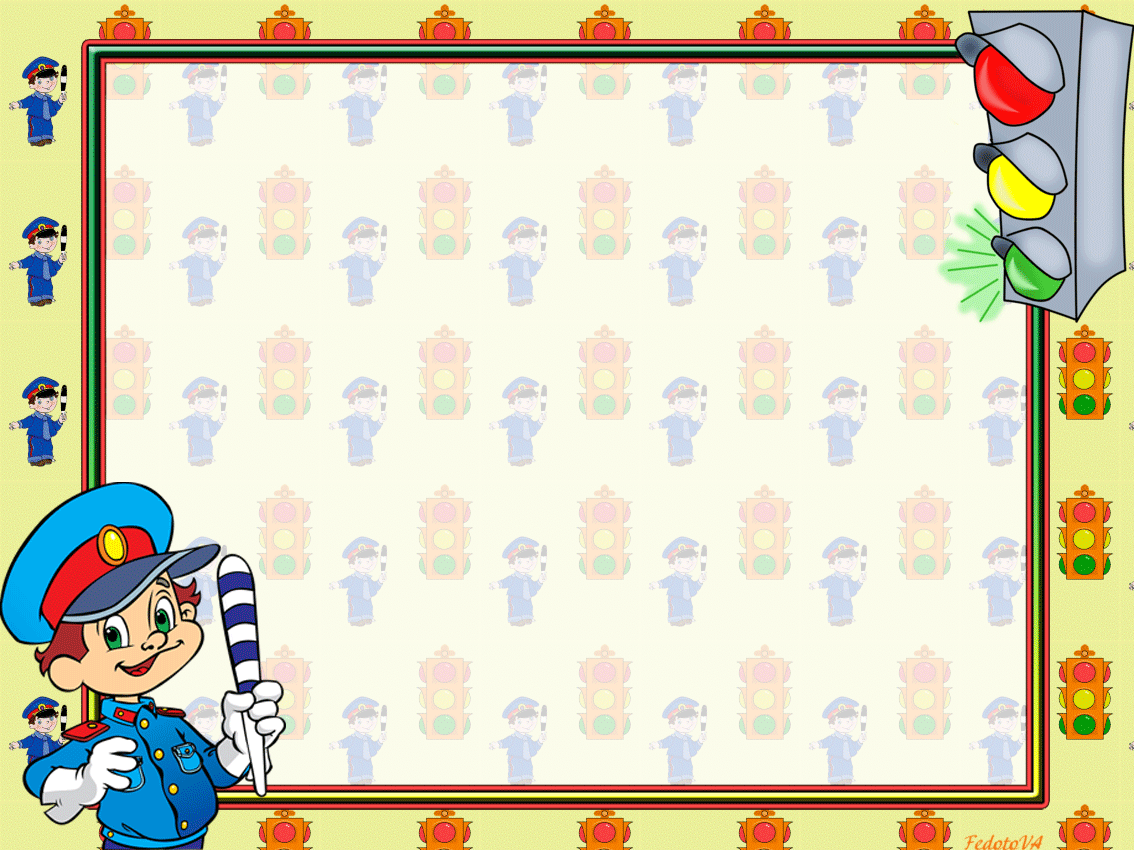 Уголок дорожной безопасности
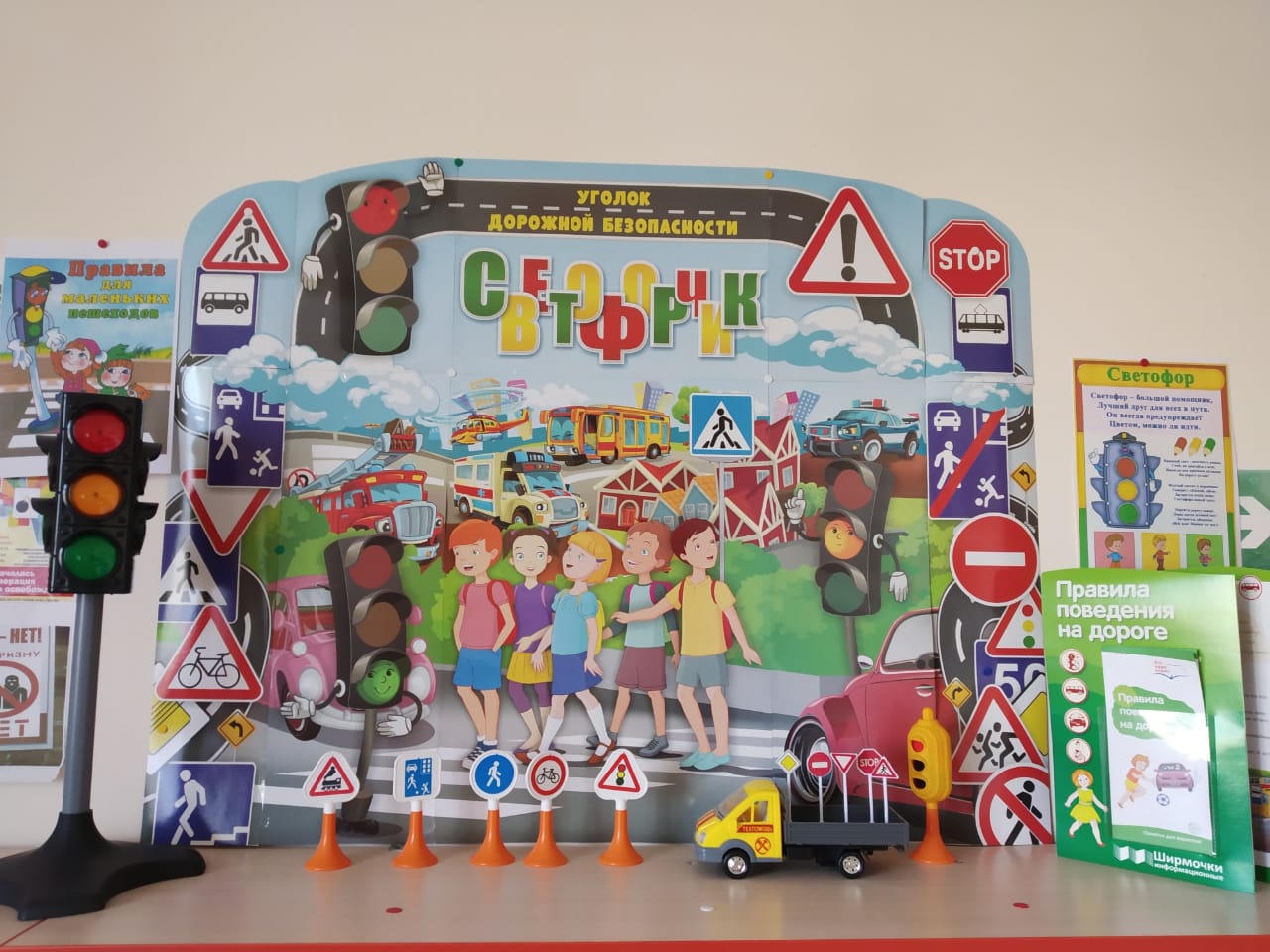 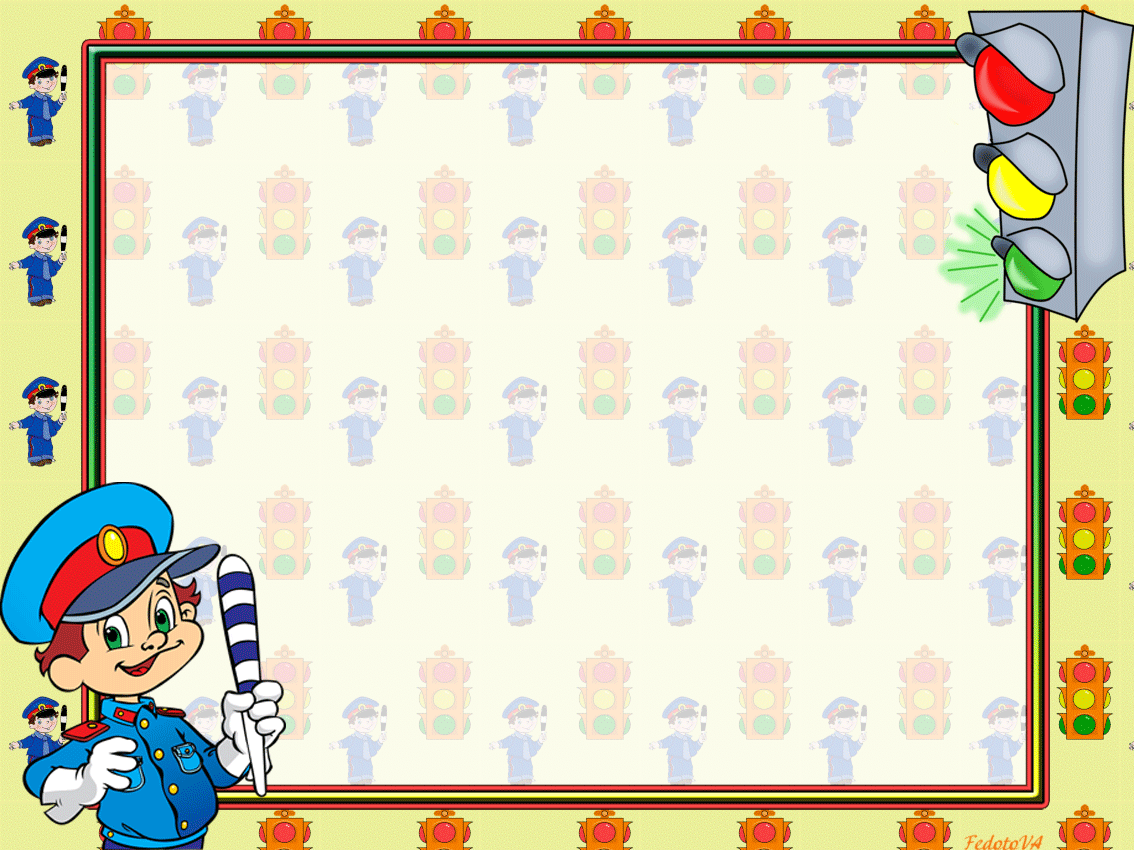 Работа с родителями      Инструктаж по правилам дорожного движения
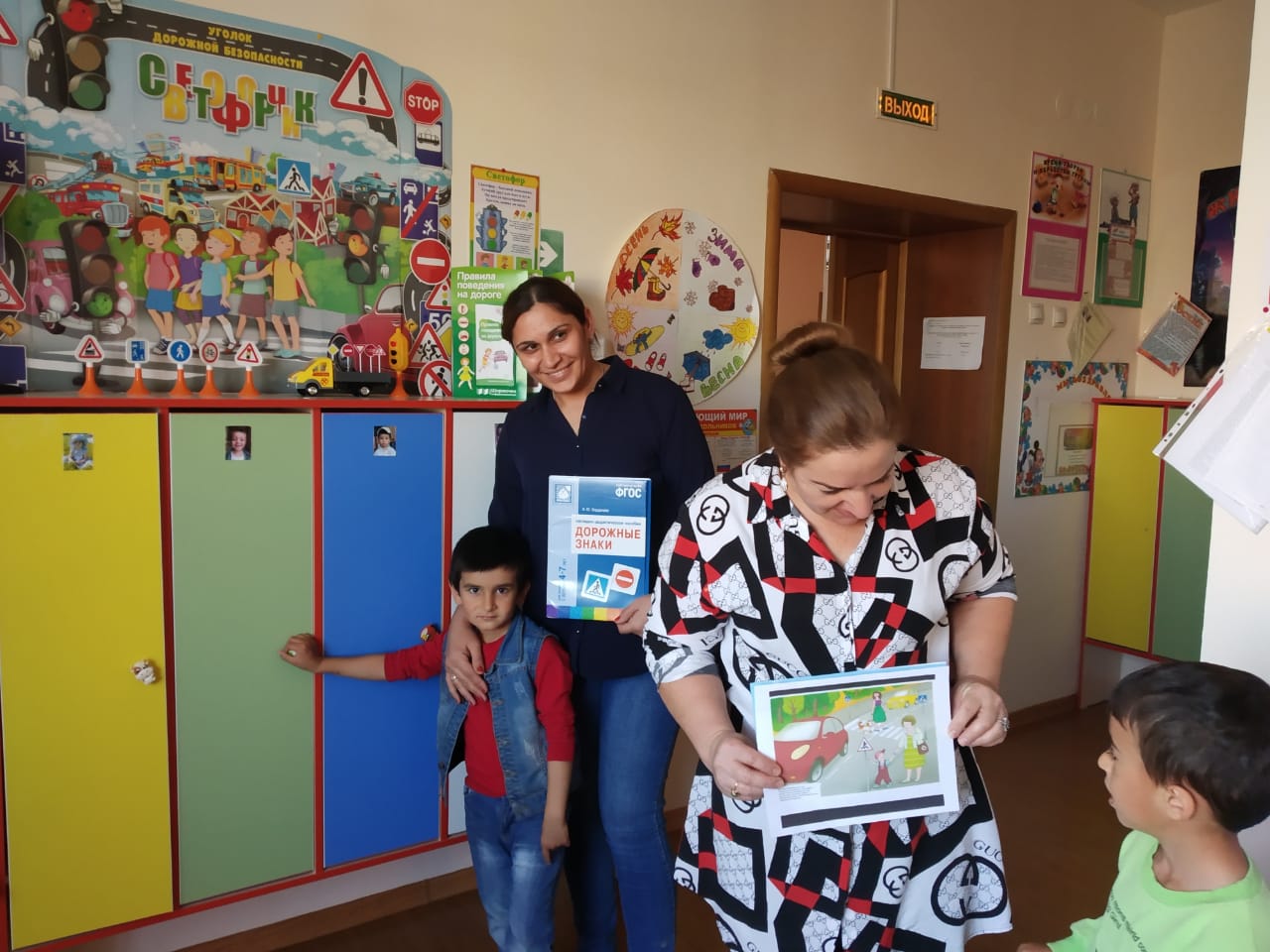 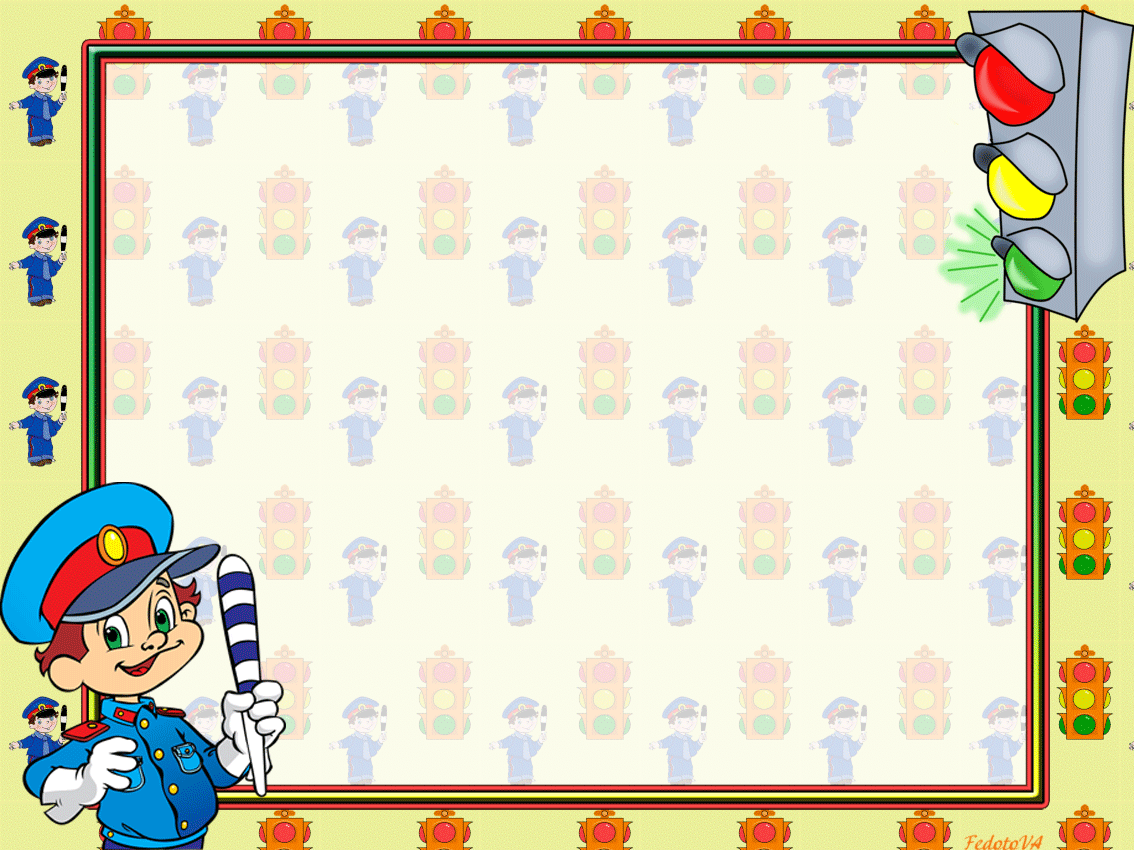 Рекомендация специальной литературы по правилам движения
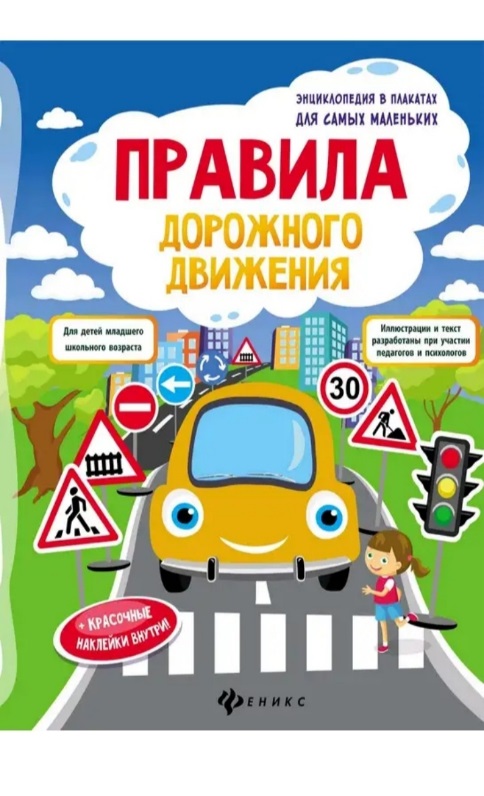 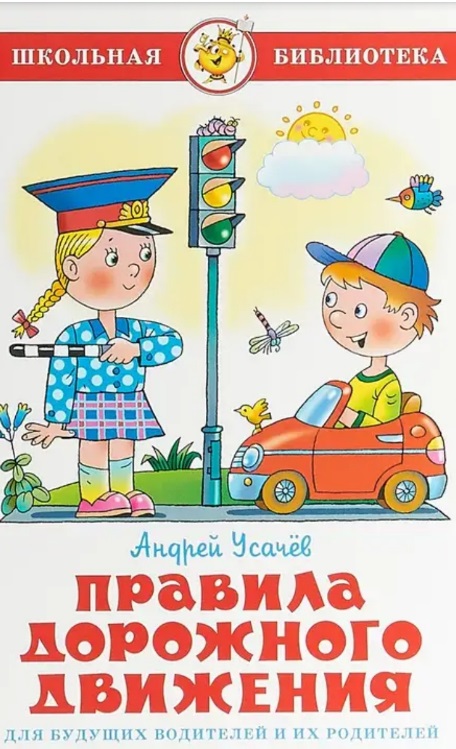 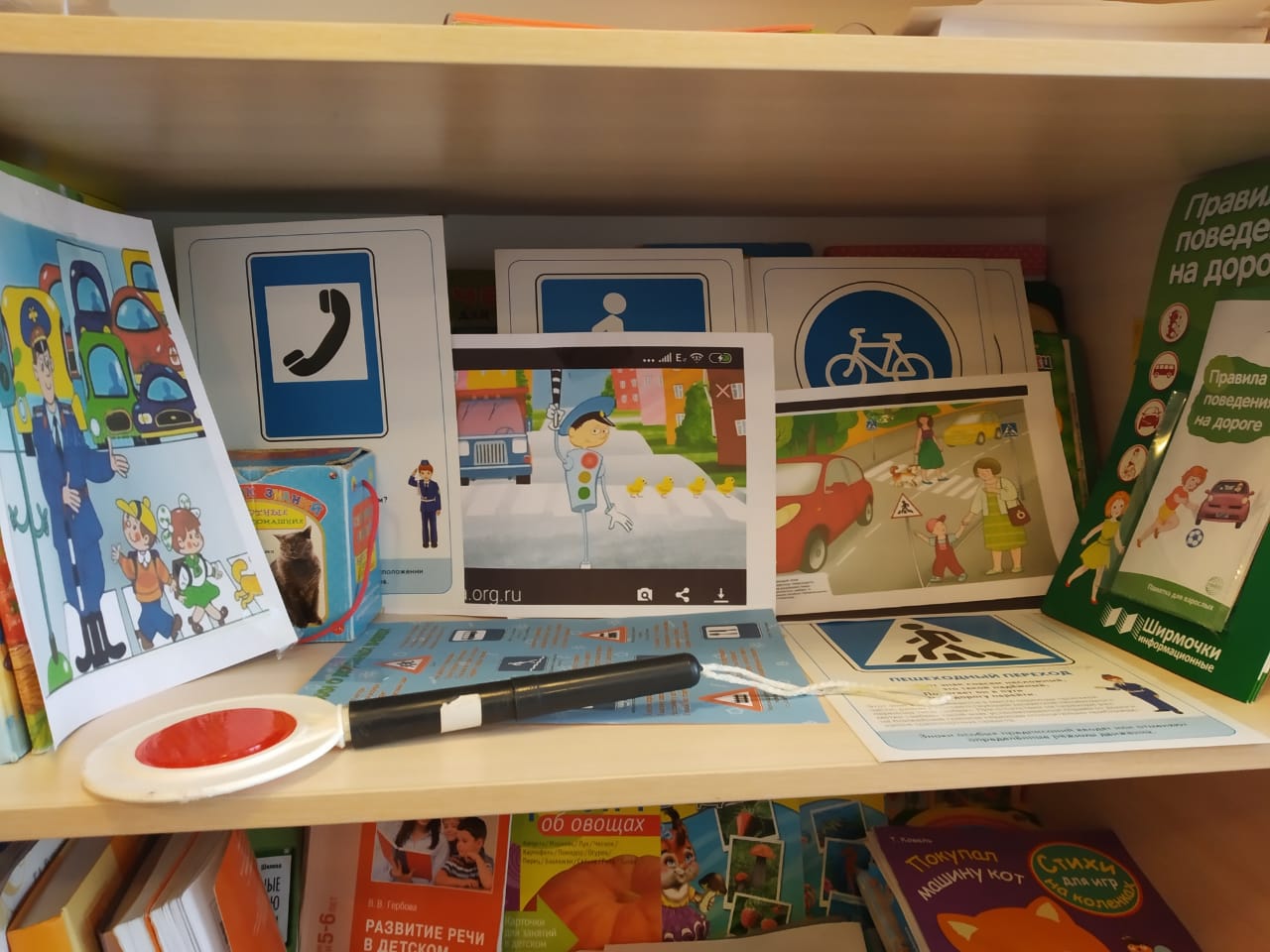 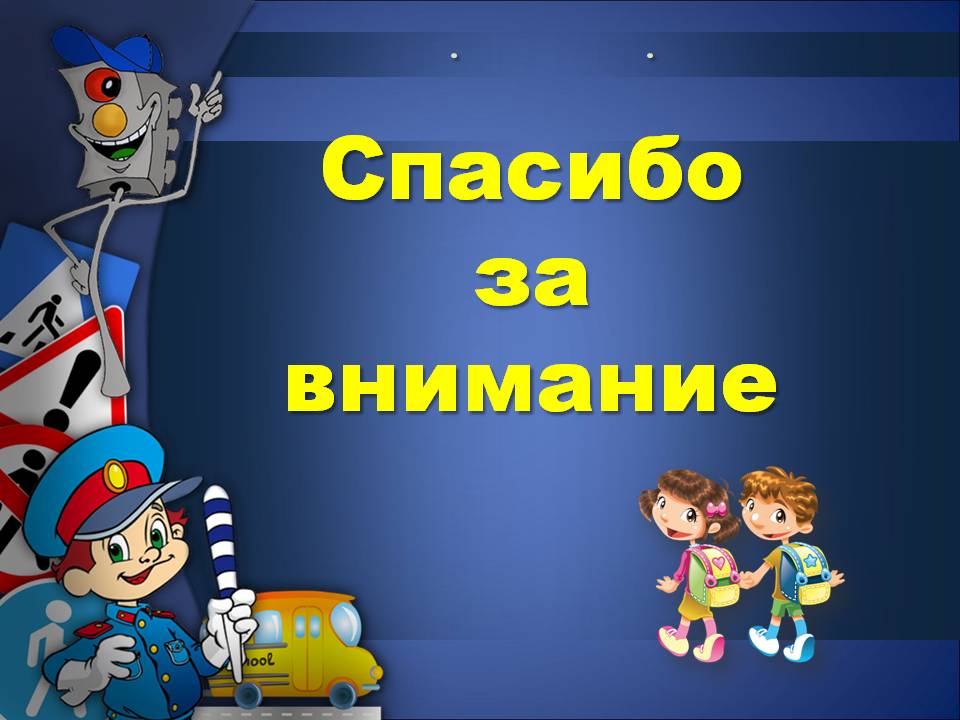